Thứ năm, ngày 15 tháng 12 năm 2022
Luyện từ và câu
KHỞI ĐỘNG
TRÒ CHƠI
“Vương quốc trên mây”
Thứ năm, ngày 15 tháng 12 năm 2022
Luyện từ và câu
1
2
3
4
5
Hết giờ
1) Chọn từ đồng nghĩa với Hạnh phúc
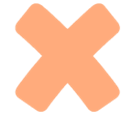 A. Khổ cực
B. Sung sướng
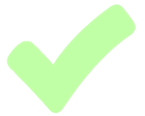 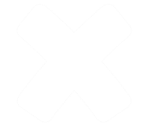 C. Bất hạnh
D. Cơ cực
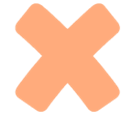 Thứ năm, ngày 15 tháng 12 năm 2022
Luyện từ và câu
1
2
3
4
5
Hết giờ
2) Chọn từ trái nghĩa với Hạnh phúc
A. Bất hạnh
B. May mắn
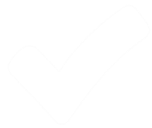 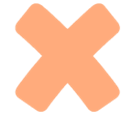 C. Phúc lộc
D. Phúc hậu
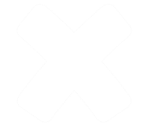 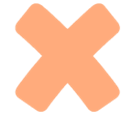 Thứ năm, ngày 15 tháng 12 năm 2022
Luyện từ và câu
1
2
3
4
5
Hết giờ
3) Yếu tố nào quan trọng nhất để tạo nên một gia dình hạnh phúc?
A. Giàu có
B. Con cái học giỏi
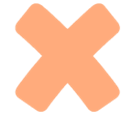 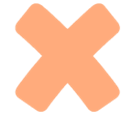 C. Mọi người sống hòa thuận
D. Bố mẹ có chức vụ cao
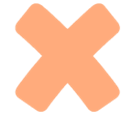 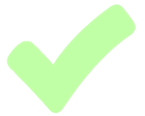 Thứ năm ngày 15 tháng 12 năm 2022
Luyện từ và câu
Tổng kết vốn từ
Bài 1: Liệt  kê các từ ngữ:
Chỉ những người thân trong gia đình. M: Cha, chú, dì…
b. Chỉ những người gần gũi em trong trường học. M: Thầy giáo, bạn bè, lớp trưởng…
c. Chỉ các nghề nghiệp khác nhau. M: Công nhân, nông dân, hoạ sĩ…
d. Chỉ các dân tộc anh em trên đất nước ta. M: Ba-na, Kinh…
Bài 1: Liệt  kê các từ ngữ:
Chỉ những người thân 
trong gia đình. 
M: cha, mẹ, chú, dì…
ông, bà, cố, cụ, thím, mợ, cô, bác, cậu, anh, chị, em, cháu, chắt, chút, dượng, anh rể, chị dâu,…
bạn thân, anh chị lớp trên, thầy (cô) phụ trách đội, các em lớp dưới, bác bảo vệ, cô lao công, nhân viên y tế…
b. Chỉ những người gần gũi
 em trong trường học. 
M: thầy giáo, bạn bè, lớp trưởng…
bác sĩ, kĩ sư, giáo viên, thủy thủ, hải quân, phi công, tiếp viên hàng không, thợ dệt, thợ điện, bộ đội, công an, dân quân tự vệ,…
c. Chỉ các nghề nghiệp khác nhau.
 M: Công nhân, nông dân, hoạ sĩ…
Tày, Nùng, Thái, Mường, Hmông, Khơ-mú, Giáy, Ê-đê, Gia-rai, ……
d. Chỉ các dân tộc anh em trên đất
 nước ta. M: Ba-na, Kinh…
Thứ năm ngày 15 tháng 12 năm 2022
Luyện từ và câu
Tổng kết vốn từ
Bài 2: Tìm các câu tục ngữ, thành ngữ, ca dao nói về quan hệ gia đình, thầy trò, bè bạn.
M: Chị ngã, em nâng.
Bài 2: Tìm các câu tục ngữ, thành ngữ, ca dao nói về quan hệ gia đình, thầy trò, bè bạn.
Bài 3: Tìm các từ ngữ miêu tả hình dáng của người
a) Miêu tả mái tóc.  
b) Miêu tả đôi mắt. 
c) Miêu tả khuôn mặt. 
d) Miêu tả làn da. 	
e) Miêu tả vóc người.
M: đen nhánh, óng ả…
M: một mí, đen láy…
M: trái xoan, vuông vức…
M: trắng trẻo, nhăn nheo…
M: vạm vỡ, dong dỏng…
Thứ năm ngày 15 tháng 12 năm 2022
Luyện từ và câu
Tổng kết vốn từ
Bài 4: Dùng một số từ ngữ vừa tìm được (ở bài tập 3), viết một đoạn văn khoảng 5 câu miêu tả hình dáng của một người thân hoặc một người em quen biết.
Thứ năm, ngày 15 tháng 12 năm 2022
Luyện từ và câu
Tổng kết vốn từ
- Tiêu chí đánh giá:
+ Bài văn tả ai?
+ Bạn có viết câu mở đoạn, kết đoạn không?
+ Bạn có dùng từ ngữ tả hình dáng không?
+ Chính tả và cách dùng từ ngữ như thế nào?
CHÚC CÁC EM HỌC TỐT
TẠM BIỆT!